Oodin version 4.8yhteenveto
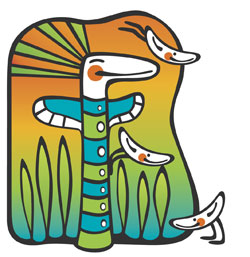 Opiskelijarekisteri  4.-5.2.2018
1
WinOodi: Lukuvuosimaksu
Opinto-oikeuden käsittely -ikkunassa on uusi välilehti "Lukuvuosimaksut"
•sarakkeita / näkymää muokataan yliopiston tarpeita vastaaviksi seuraavaan Oodi-versioon 5.0, keväällä 2018.
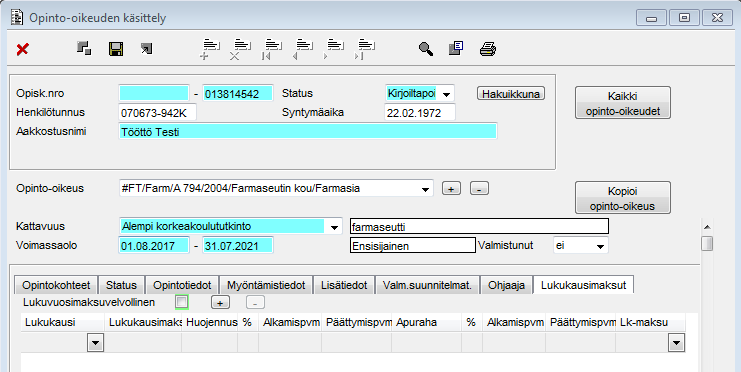 Lukukausi-ilmoittautumisen huomautus 1.vsk:n opiskelijalle poissaolo kirjauksen yhteydessä.
Ilmoitus "Ensimmäisen vuosikurssin opiskelija, tarkasta onko poissaoloilmoittautuminen sallittu" tulee opiskelijalle, jonka ilmoittautumistietoihin ollaan lisäämässä poissaololukukautta tai muuttamassa jo tehtyä läsnäoloa poissaoloksi. 

Huomautus ei kuitenkaan estä poissaolokirjausta.
Ohjaaja-välilehdelle uusi rooli: vastuuprofessori
WebOodissa vastuuprofessori näkyy listassa Hae opiskelija – Henk.tied -> Ohjaajat
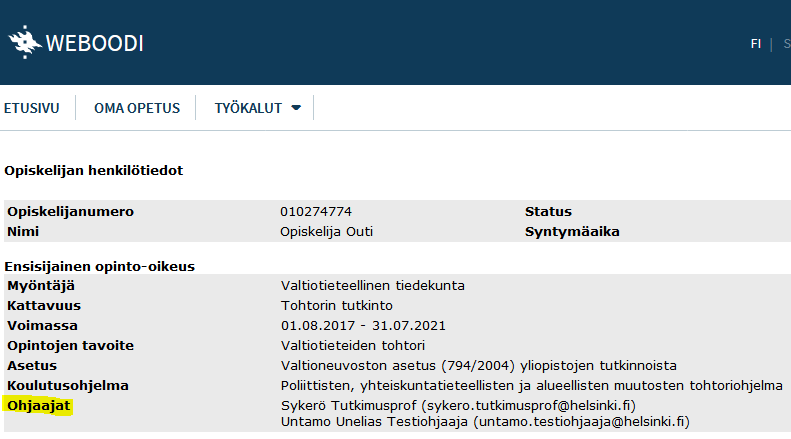 WebOodi: PalauteOodi tuottaa nyt yhteenveto-Exceliin vastausasteikon kaikki kieliversiot
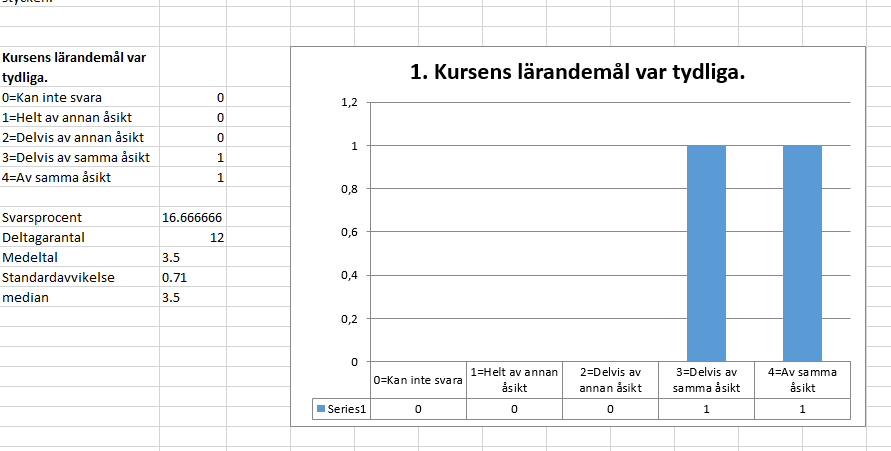 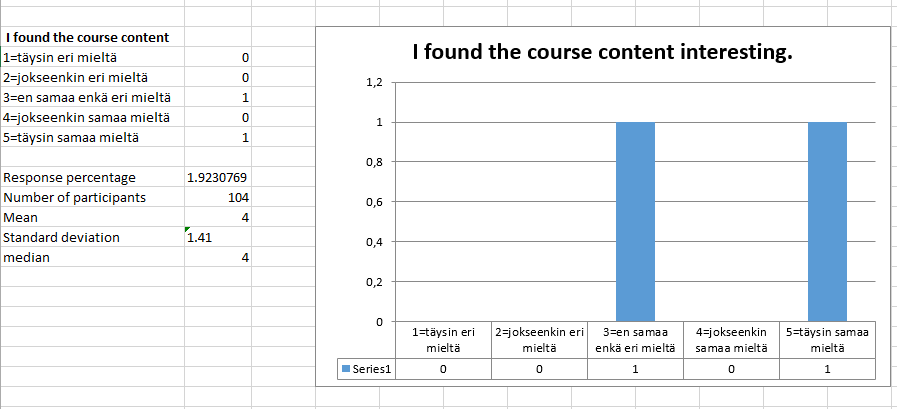 Opiskelijoilla on mahdollisuus ylläpitää Emergency Contact –tietoa WebOodissa
Opiskelija lisää hätäyhteystiedot WebOodin yläpalkin Opiskelija roolilla 
		kohtaan `Henkilötiedot´

Virkailija/opettaja näkee tiedon WebOodin yläpalkin roolilla Henkilökunta : Hae opiskelija – Henk.tied. -> Hätäyhteistiedot
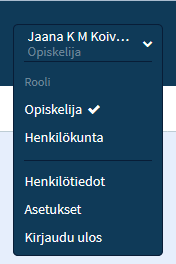 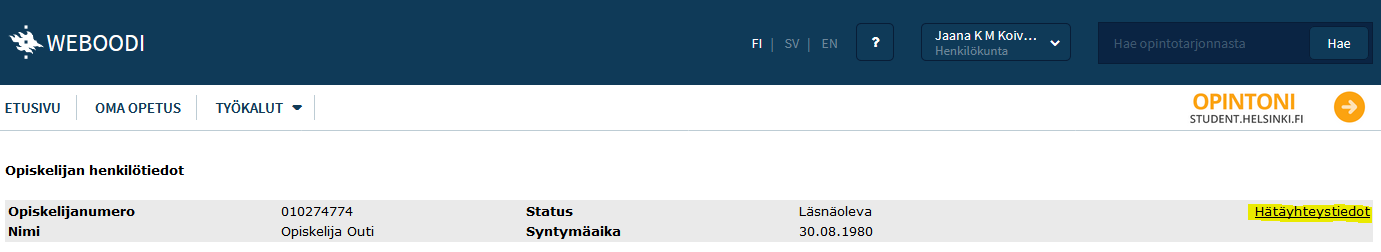 Opettaja kirjaa suorituksia (vaihe 2/2) –suorituskielet
Aiemmin: mikäli opetustapahtumalle oli asetettu kieleksi suomi ja järjestelmän kieli on suomi, niin kielivalinnassa oli vain suomi ja englanti. 
Nyt huomioidaan näytettävissä kielissä kaikki kolme suorituskieltä: suomi, ruotsi ja englanti.
WebOodista opiskelijat voivat tilata opintosuoritusotteen lisäksi myös opiskelutodistuksen
Muuta
WebOodin kuvaustekstieditoria on päivitetty. Fonttikokoja on enemmän ja taulukoiden muokkaaminen on helpompaa. Myös kopioiminen Wordista ja liittäminen Copy-Paste toiminnolla kuvaustekstikenttiin toimii sujuvammin.
Oodin seuraavassa versiossa 5.0. keväällä 2018 keskitytään mm. Oodin lokituksen (tietoturvan) parantamiseen ja lukukausimaksutoiminnallisuuden kehittämiseen.
Jos huomaat Oodin toiminnassa ongelmia tai sinulla on muutostoiveita, lähetäthän viestiä osoitteeseen oodi-tuki@helsinki.fi.